Iluzja optyczna
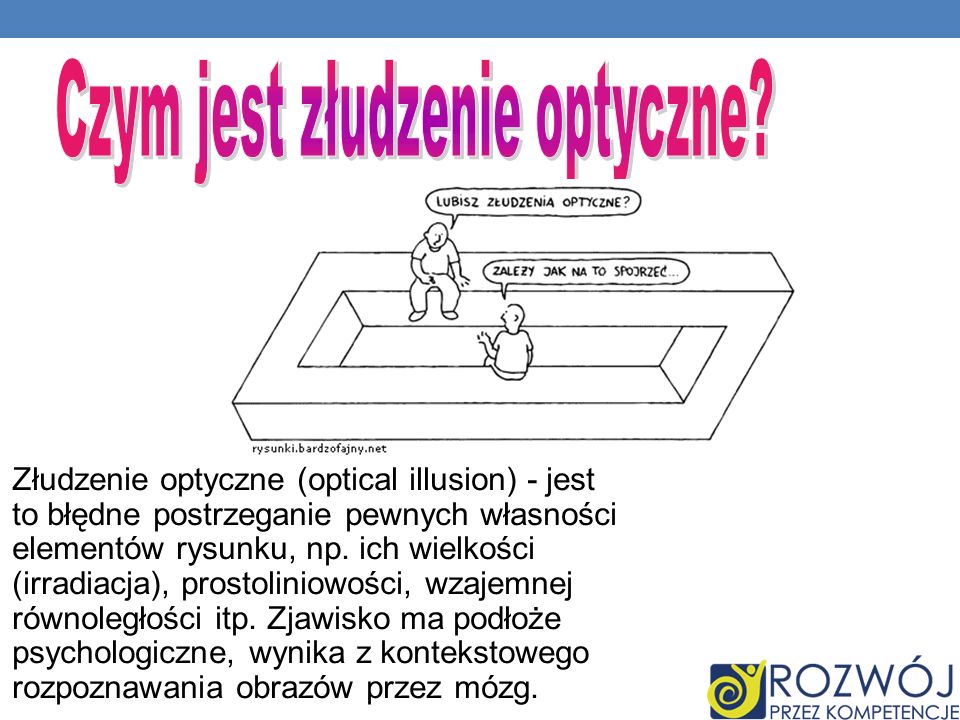 Który łuk jest dłuższy?
Czy pionowe linie są równoległe?
Czy poziome linie są równoległe?
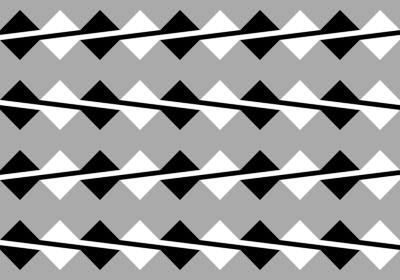 Która pozioma linia jest dłuższa?
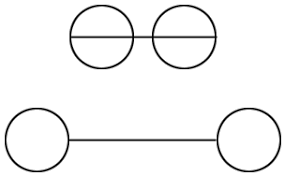 Które ze środkowych kółek jest większe – lewe czy prawe?
Które ze środkowych kółek jest większe – lewe czy prawe?
Co widzisz?
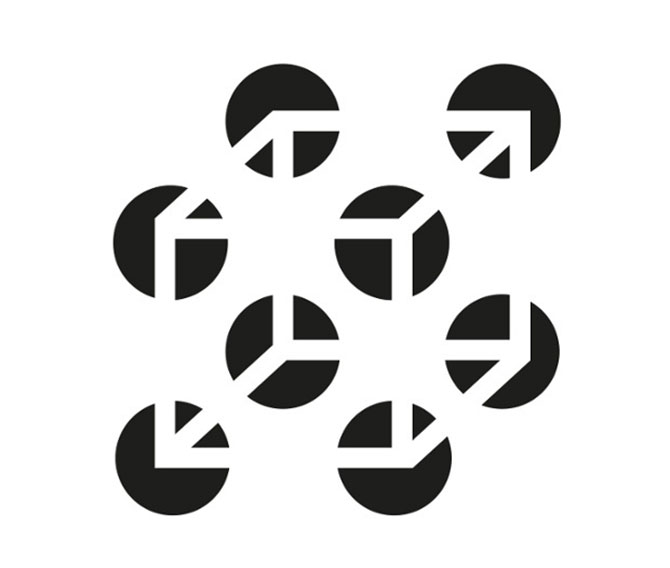 Kogo widzisz?
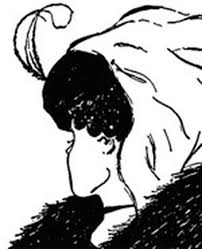 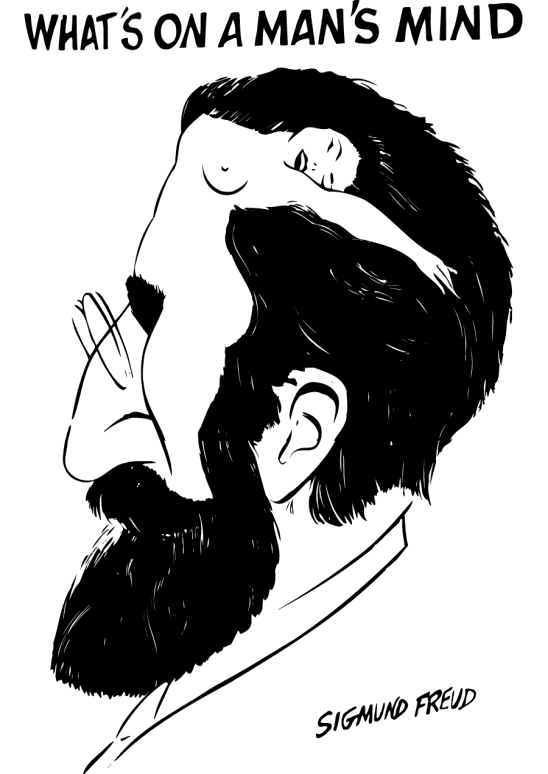 Jak leżą czerwone linie?
Ile półek widzisz?
Która pozioma linia jest dłuższa?
Która przekątna jest dłuższa – AB czy BC?
Proste czy krzywe?
Który potwór jest wyższy?
Którą linię  przedłuża czarna linia na lewym rysunku?
Ile nóg ma słoń?
Co widzisz?
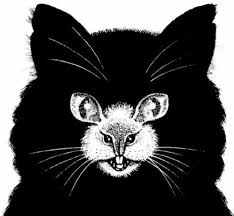 Spirale czy okręgi?
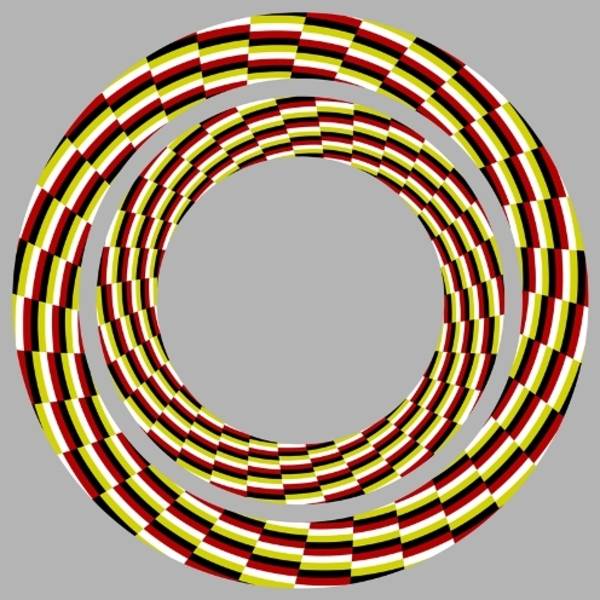 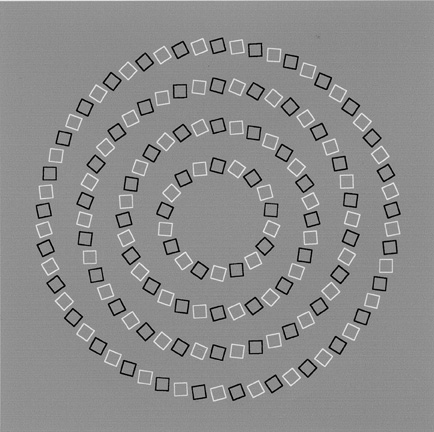 Ile kropek widzisz?
Ruchome rysunki
Ruchome rysunki
Bryły niemożliwe
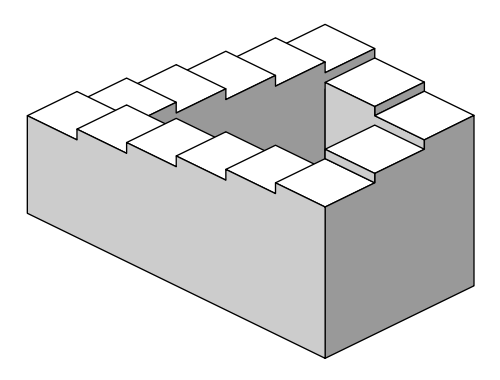 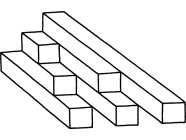 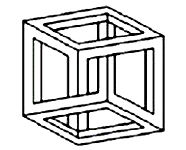 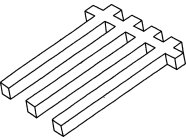 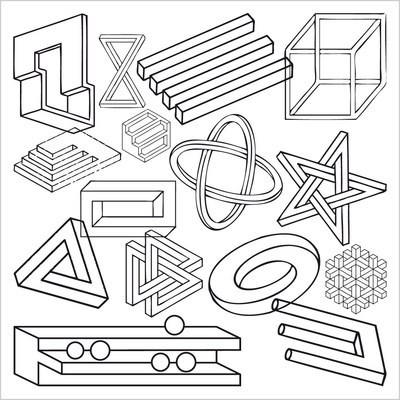 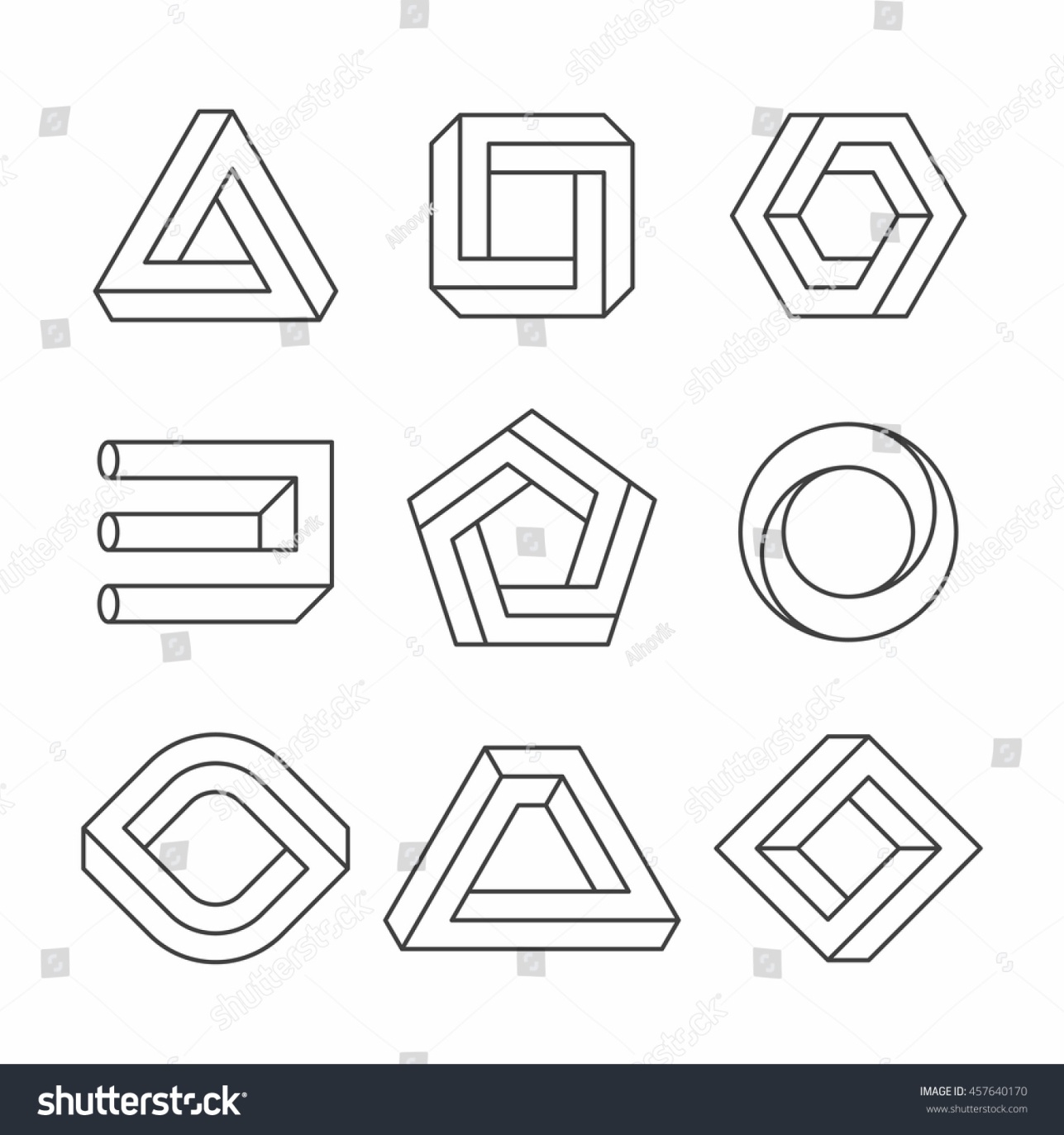 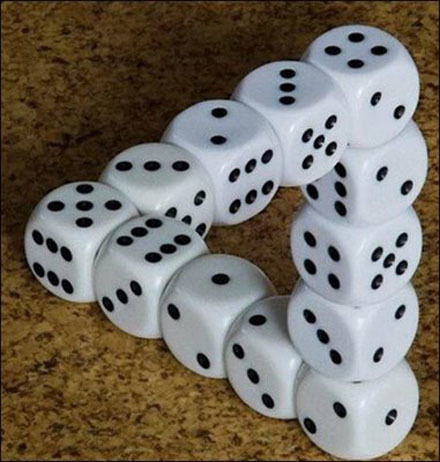 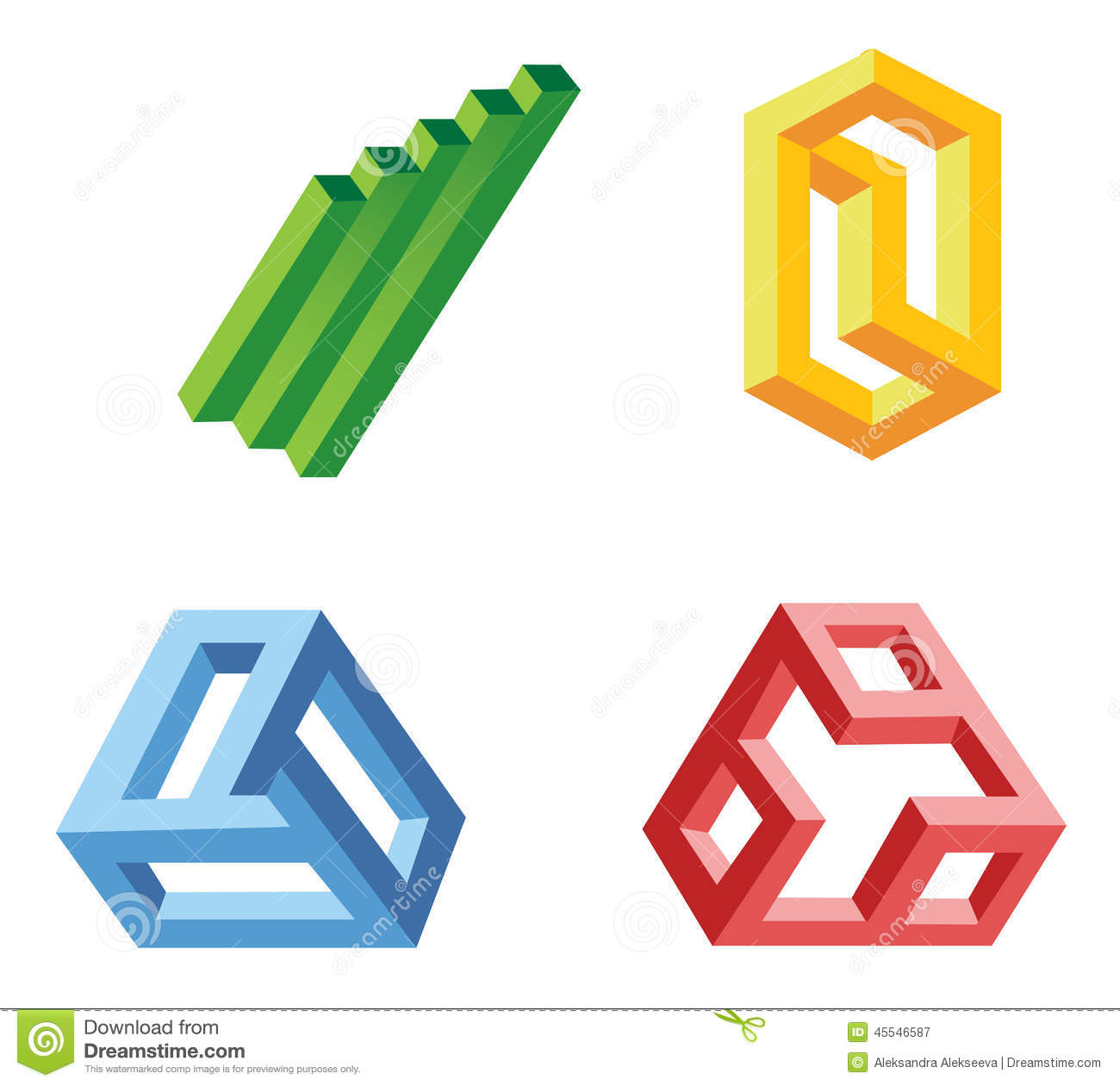 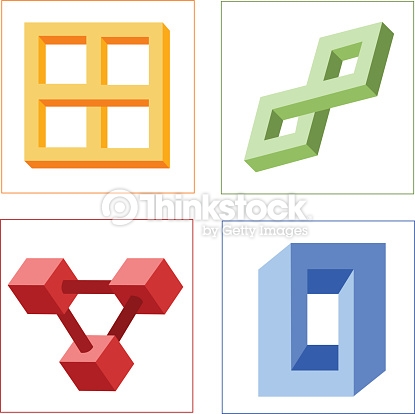 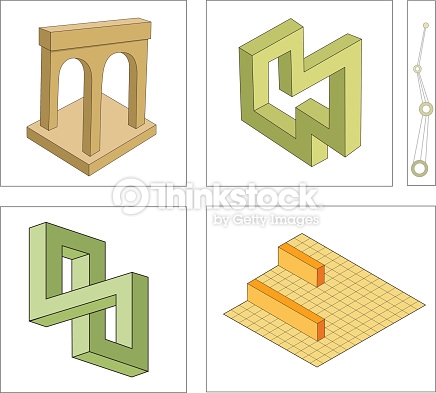 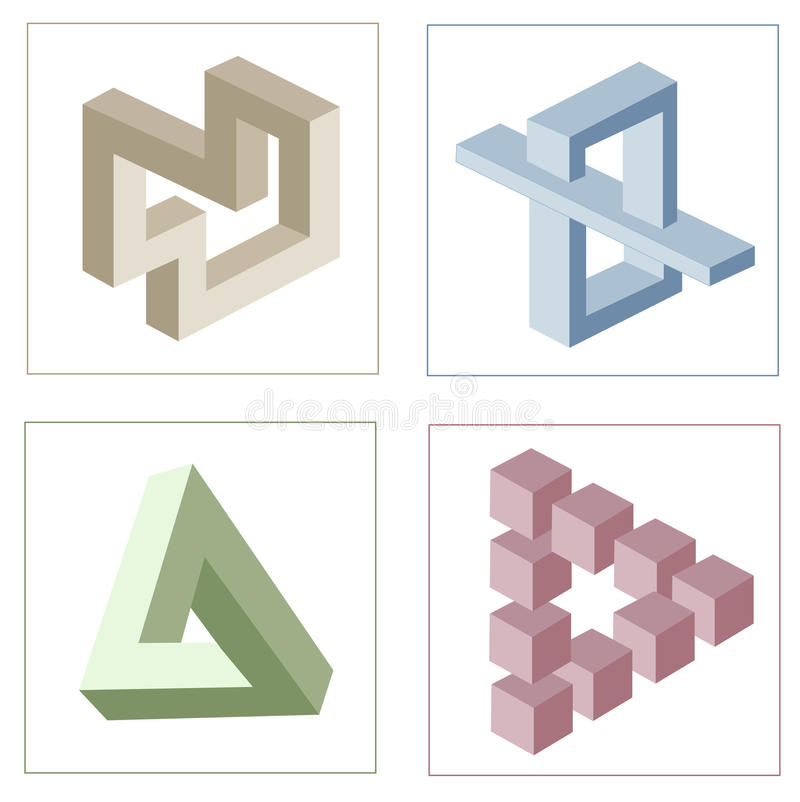 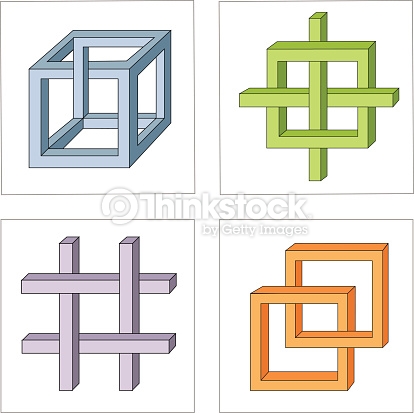 Po której stronie wstęgi idą mrówki?
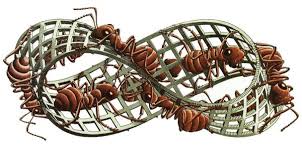 Jak zrobić wstęgę?
Każda zwyczajna powierzchnia, blat stołu czy kartka papieru, ma dwie strony. Wierzch i spód. Możemy pomalować jedną stronę kartki na żółto, a drugą stronę na zielono. W ten sam sposób możemy też potraktować blat stołu. Istnieją jednak niezwykłe powierzchnie, z którymi nie da się postąpić w ten sposób, ponieważ nie mają dwóch stron. Są to powierzchnie jednostronne
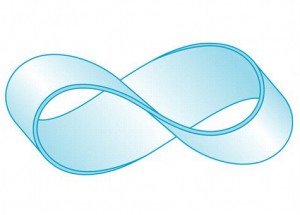 Najsłynniejszym reprezentantem wspomnianych powierzchni jednostronnych jest wstęga Möbiusa, którą bez dużego wysiłku można zrobić samodzielnie. Wystarczy przygotować długi pasek papieru i skleić jego krótsze brzegi, obracając uprzednio jeden z końców o 180 stopni.
Co można zrobić ze wstęgą?
Wstęga Möbiusa gotowa. Powierzchnia, która posiada tylko jeden brzeg i tylko jedną stronę. Łatwo to sprawdzić. Weźmy do ręki kolorowy pisak lub najzwyklejszy długopis i obierzmy punkt w połowie szerokości wstęgi. Rysując prostą linię, wkrótce odkryjemy, że obrysowaliśmy całą długość wstęgi bez odwracania jej na drugą stronę i znaleźliśmy się dokładnie w tym samym miejscu, z którego zaczynaliśmy. Magicznie przenieśliśmy się na drugą stronę, bez przekraczania żadnej granicy. Na tej samej zasadzie, malując farbami gotową wstęgę, pomalujemy całość jej powierzchni bez odwracania.
Bardzo lubianym Möbiusowym eksperymentem jest rozcinanie wstęgi. Wystarczy przeciąć wstęgę wzdłuż linii środkowej. Zamiast oczekiwanych dwóch pasków papieru, otrzymamy jeden. Nie ma brzegu – nie ma czego rozcinać. Z wstęgą Möbiusa można eksperymentować na różne sposoby. Warto sprawdzić, co się stanie, gdy rozetniemy ją mniej więcej w 1/3 szerokości.
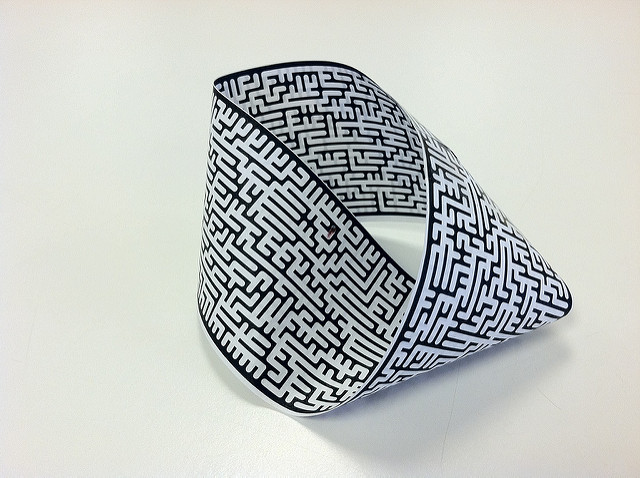